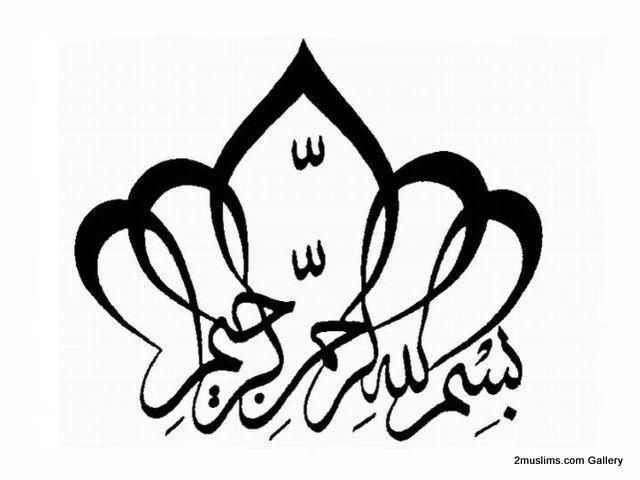 GROUP NO 5
Members
GULREZ MANZOOR 	10EE58
IRFAN HAIDER	       10EE55
KAMRAN ZAFER        10EE50
SAEED QADIR            10EE62
2
IRFAN
3
SONAR
4
WHAT IS  SONAR
So  -  Sonographic
                        Na  -  Navigation 
                        R    -   Ranging
It is a method for detecting and finding the distance of objects underwater by means of      reflected ultrasonic ways. The device used in this method is also called sonar
5
HISTORY OF SONAR
Actually animals use echolocation and that is actually where we learned the technique
Bats, whales, and dolphins are some of the best known animals to use echolocation
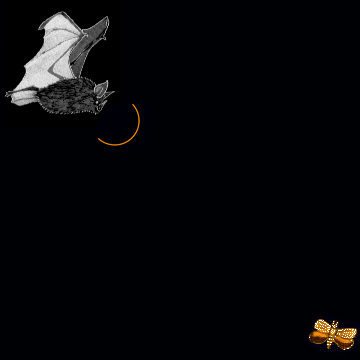 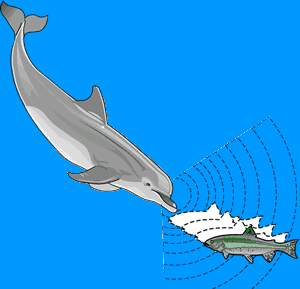 6
Introduction to Ultrasonics
  
The word ultrasonic combines the Latin roots ultra, meaning ‘beyond’ and sonic, or sound.
The sound waves having frequencies above the audible range i.e. above 20000Hz are called ultrasonic waves. 
Generally these waves are called as high frequency waves.
The field of ultrasonics have applications for imaging, detection and navigation.  
The broad sectors of society that regularly apply ultrasonic technology are the medical community, industry, the military and private citizens.
7
Properties of ultrasonic waves
(1)  They have a high energy content.

	(2)  Just like ordinary sound waves, ultrasonic waves  
            get reflected, refracted and    absorbed.

	(3)    They can be transmitted over large distances 
               with no appreciable loss of energy.

      (4) If an arrangement is made to form stationary waves of       	ultrasonics in a liquid, it serves as a diffraction grating.  It is called  	an acoustic grating.

	(5)	They produce intense heating effect when passed through a  	substance.
8
Ultrasonics Production
Ultrasonic waves are produced by the
following methods.

(1)	Magneto-striction generator or oscillator 

(2)	Piezo-electric generator or oscillator
9
GULREZ
10
Magnetoagnetostriction Generator
Principle: Magnetostriction effect
     When a ferromagnetic rod like iron or nickel is placed in a magnetic field parallel to its length, the rod experiences a small change in its length.This is called magnetostricion effect.
11
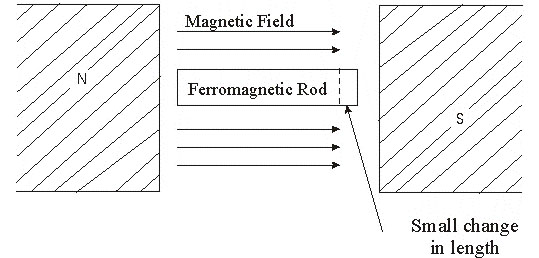 The change in length (increase or decrease) produced in the rod depends upon the strength of the magnetic field, the nature of the materials and is independent of the direction of the magnetic field applied.
12
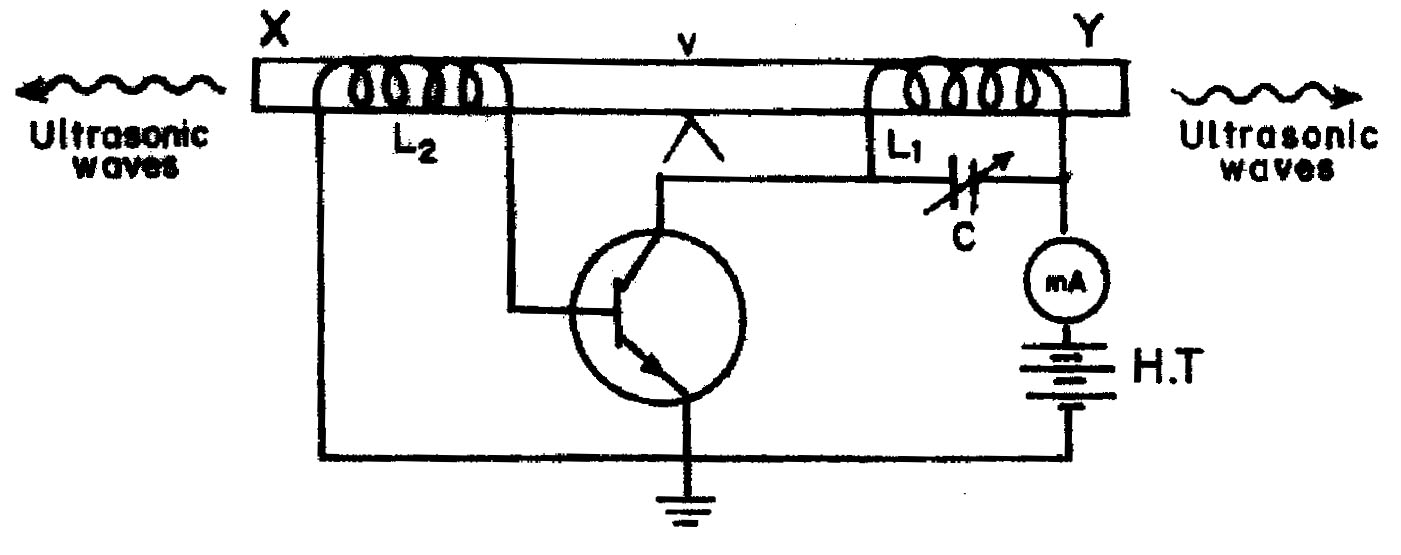 Construction
13
XY is a rod of ferromagnetic materials like iron or nickel.  The rod is clamped in the middle.

The alternating magnetic field is generated by electronic oscillator.  

The coil L1 wound on the right hand portion of the rod along with a variable capacitor C. 

This forms the resonant circuit of the collector tuned oscillator.  The frequency of oscillator is controlled by the variable capacitor.

The coil L2 wound on the left hand portion of the rod is connected to the base circuit.  The coil L2 acts as feed –back loop.
14
Working
When High Tension (H.T) battery is switched on, the collector circuit oscillates with a frequency, 

 				f =


This alternating current flowing through the coil L1 produces an alternating magnetic field along the length of the rod.  The result  is that the rod starts vibrating due to magnetostrictive effect.
15
BLOCK DIAGHRAM OF SONAR
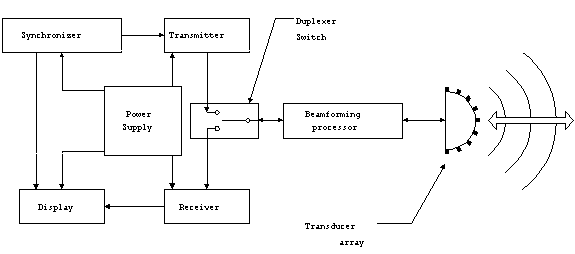 16
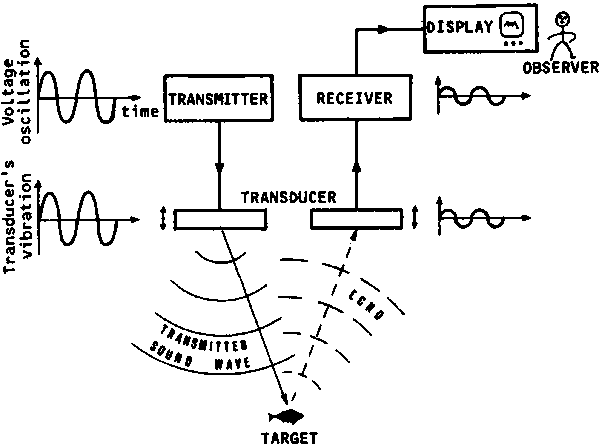 17
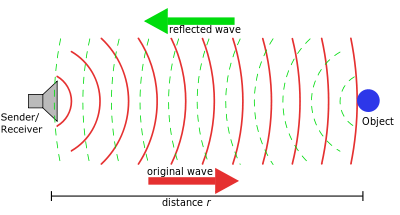 18
KAMRAN
19
What does the Sonar consists ?
(1) a hydrophone
	 (2) an electronic receiver
	 (3) a bearing indicator
	 (4) a speaker or headphone
20
Working of sonar
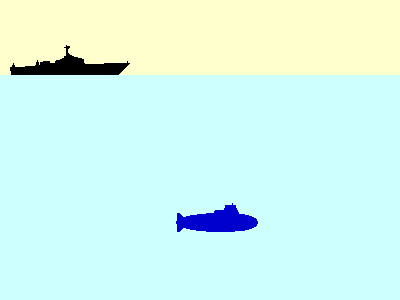 Sound travels 1460 meters per second (approx. 1500 mps), in water, not in a vacuum
21
Navigation and Ranging Issues
Depth is determined by dividing travel time of sound by 2 and then multiplying by 1500 mps
	If 12 seconds was the travel time, then
   12/2 = 6X1500 = 9000 meters deep
Frequency of sound appears to increase when an observer moves toward a source and appears to decrease when he moves away from it. Similarly, if the source is moving toward the observer, the frequency is higher; if the source is moving away from the observer, it is lower.
22
What do we use sonar for
First developed in WWII to detect submarines
Used to detect icebergs
Calculating Water depth
Locate sunken ships/or other historical objects
Military uses it still to detect subs and aim weapons
Locate fish or track animals that are being studied
Mapping underwater features
23
SAEED
24
How a map is made with a imaging sonar ?
A Sonar echo recorder is dragged behind a ship and is called a towfish
It sends out a ping … sound travels to the bottom and is reflected back to the hydrophone
An instrument on the ship collects and analyzes the data 
These points of data are combined to create a picture of the seafloor
25
Types of Imaging Sonar
Side-Scan Sonar Systems
The sound frequencies used in side-scan sonar usually range from 100 to 500 kHz
Designed to look sideways and at a downward angle from both sides of a towed unit, called a towfish. The bottom and any objects in the water above the bottom reflect sound waves back to the towed array. An image is produced from this information .
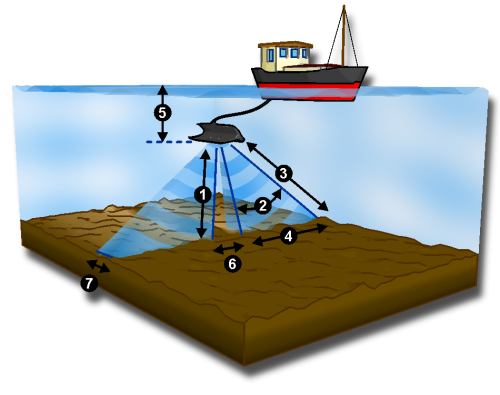 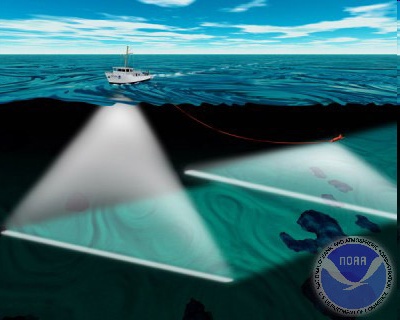 26
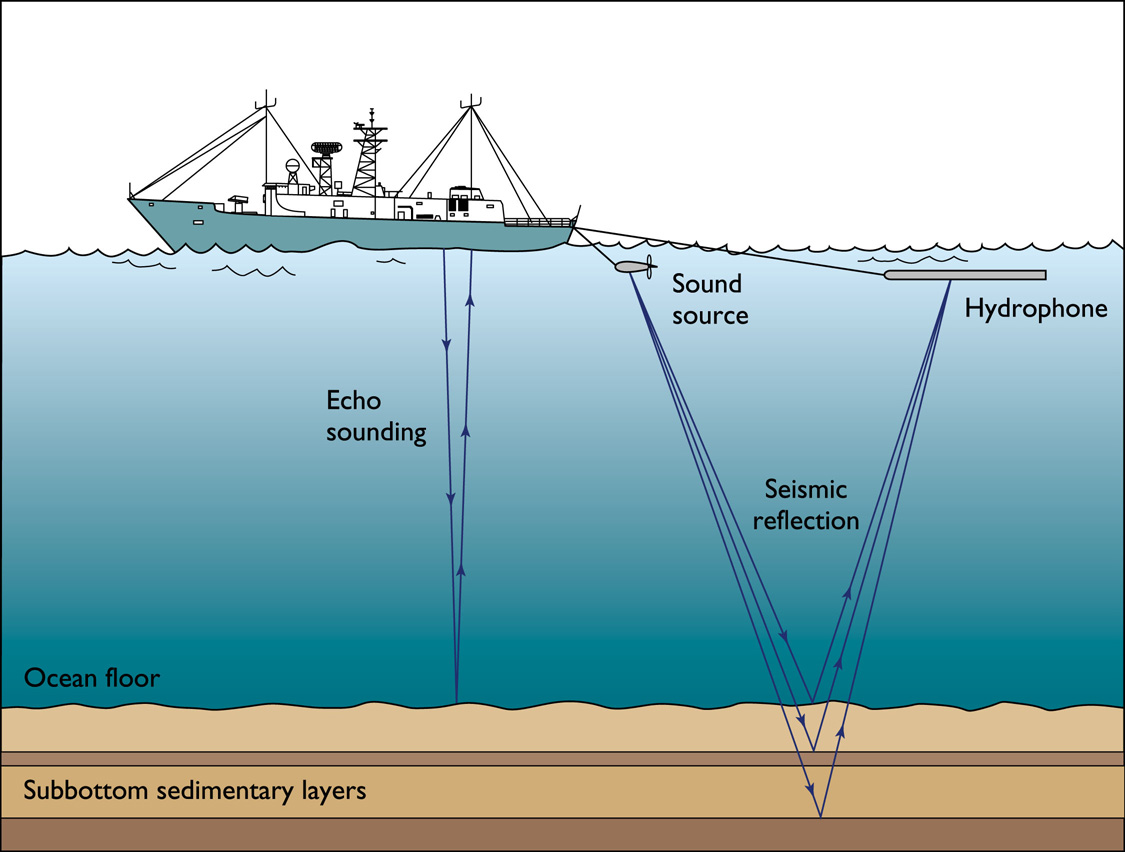 27
Single-beam Sonar Systems
The ship sends out a single beam of sonar to the sea floor, kind of like a flashlight beam.
Used primarily for mapping channels and bathymetry for hydrologic and engineering applications.
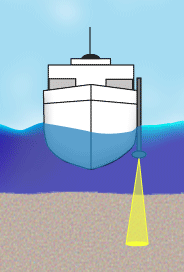 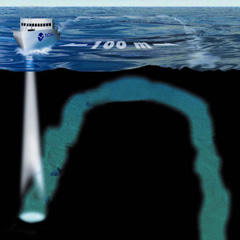 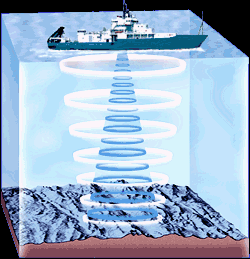 28
29
THANK YOU……
30